BRK3290
Secure Your Data at rest, on demand, now!
Tobiasz Janusz Koprowski
Data Platform MVP, MCT
Shadowland Consulting
about me
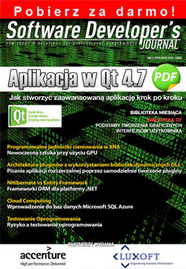 independent consultant, security & licensing auditor
owner of shadowland consulting 
microsoft certified trainer
data platform mvp (seven… years in a row)
subject matter expert at cqure
active blogger, influencer, technical writer
almost 10 years living in data processing center jungle
last 18 years working arroung banking and ict
polish information technology society board member
information security systems association board member
stem ambassador
@KoprowskiT
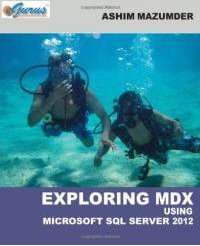 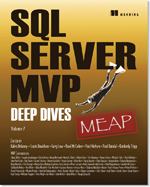 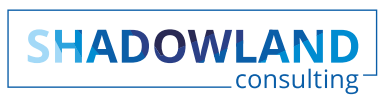 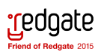 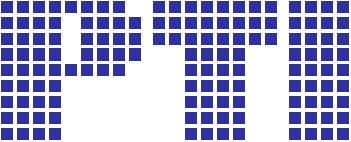 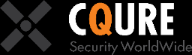 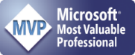 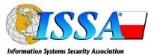 agenda
1 | Security in a Nutshell
2 | SQL Server Security Best Practices
3 | SQL Server 2014 Security Enhacement
4 | SQL Server 2016 Security Enhacement
5 | SQL Server Security in The Cloud
6 | Summary
Appendix
1 | Security In A Nutshell
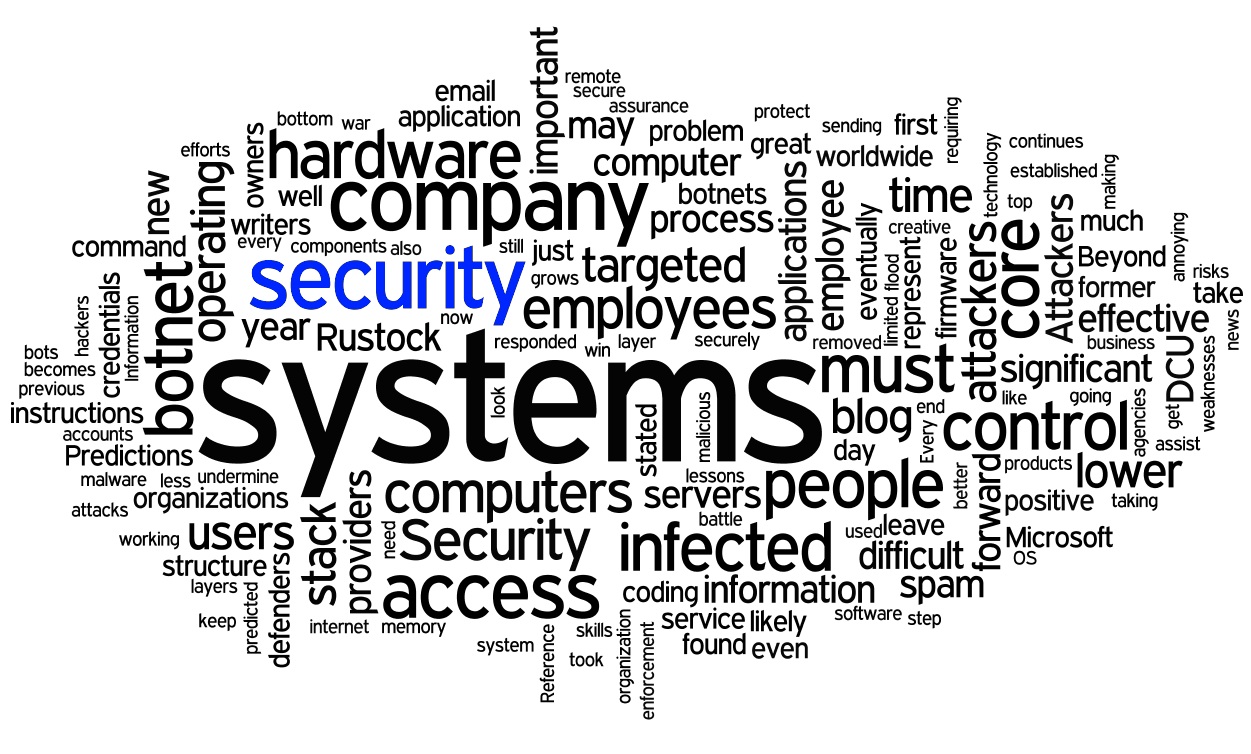 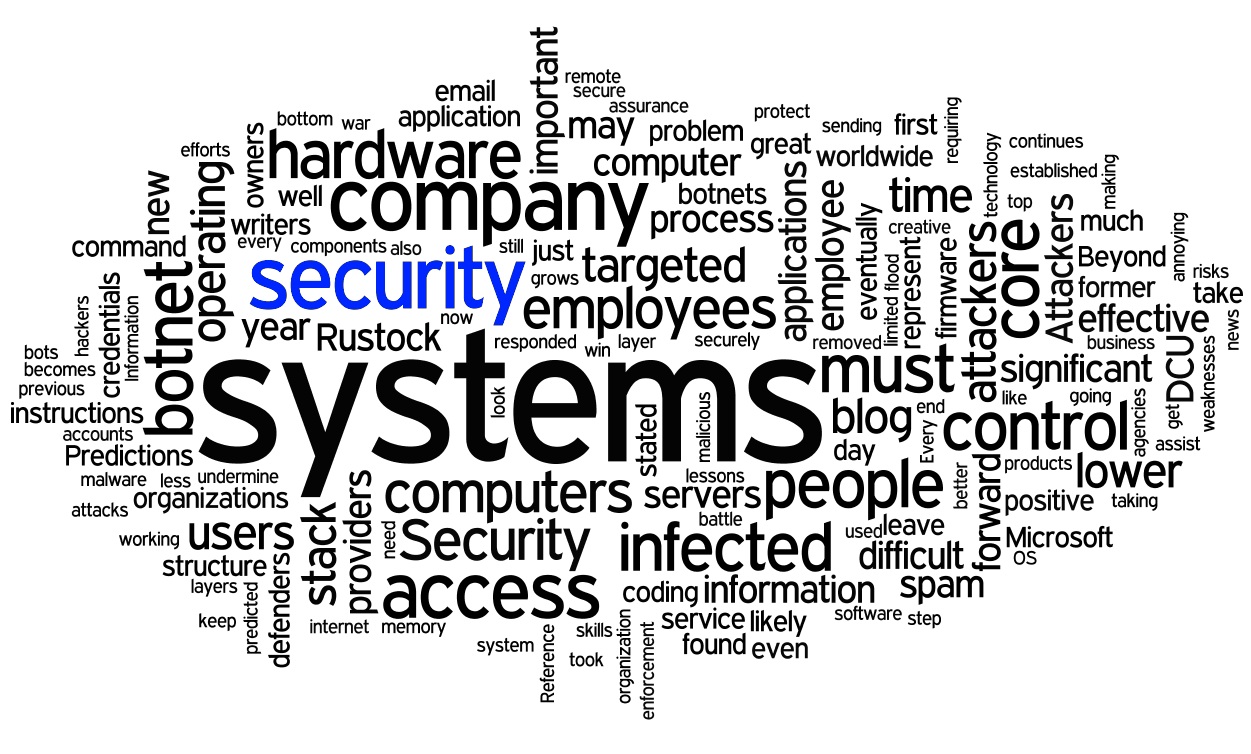 Security? What is this?
Security is the degree of resistance to, or protection from, harm. It applies to any vulnerable and valuable asset, such as a person, dwelling, community, nation, or organization.

As noted by the Institute for Security and Open Methodologies (ISECOM) in the Open Source Security Testing Methodology Manual (OSSTMM 3), security provides "a form of protection where a separation is created between the assets and the threat." These separations are generically called "controls," and sometimes include changes to the asset or the threat.
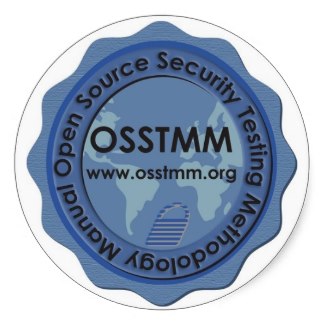 Categorizing Security {IT REALM}
Application security | http://bit.ly/18u8J6p 
Computing security | http://bit.ly/1ARdRLd 
Data security | http://bit.ly/185wfph 
Information security | http://bit.ly/1ARe0ya 
Network security | http://bit.ly/1C443R8
Categorizing Security {PHYSICAL REALM}
Airport security | http://bit.ly/1LPZcCZ 
Food security | http://bit.ly/1MYnii6 
Home security | http://bit.ly/1Gz3VI1 
Infrastructure security | http://bit.ly/1Bm8LIF 
Physical security | http://bit.ly/1Gz3VI1 
Port security | http://bit.ly/1ARewMH 
Supply chain security | http://bit.ly/1Ex7ob7 
School security | http://bit.ly/17Dl735 
Shopping mall security | http://bit.ly/1EUb1FV
Categorizing Security {POLITICAL REALM}
Homeland security | http://bit.ly/1AAwZhE 
Human security | http://bit.ly/1DhojtU 
International security | http://bit.ly/1MYoyli 
National security | http://bit.ly/1FEnldu 
Public security | http://bit.ly/1wqpX9P
Categorizing Security {SQL SERVER REALM}
Application
Computing
Data
Information
Network
Home
Infrastructure
Physical
National
Public
2 | SQL Server Security	Best Practices
SQL Server Security Best Practices
MYTHS?
Efficiency and security have an inverse relationship to one another.  
You can have high efficiency or high security, but not both. 

Example: `Small Bank Company` tend to favor efficiency over security:
Cost limitations. 
This is the first and obvious reason. Community banks are fighting a constant battle to remain competitive.  Implementing security in systems adds costs - there is no way around it.  
Risk. 
It's not always a conscious decision for a bank to improve efficiency by sacrificing security. Sometimes there's a lack of understanding of the risks associated with the systems we deploy.
Personnel limitations. 
The many-hats syndrome runs rampant in smaller community banks.  
Regulatory emphasis.  
The current regulatory environment stresses controls as they relate to policy and procedures.
SECURITY
BEST
PRACTICES
authentication
SQL Server supports:
Windows Authentication Mode which supports
Kerberos
NTLM (Windows NT Lan Manager)
Mixed Mode Authentication which supports
Windows Accounts
SQL Server specific accounts
Best Practice: 																use Windows Authentication mode 
unless legacy application require Mixed Authentication for backward compability
SECURITY
BEST
PRACTICES
secure sysadmin account
sysadmin account (sa) is most vulnerable account when it’s not changed
potential SQL Server attackers, hackers aware of this account
Best Practice: 											change name of sysadmin account after installation
SSMS>Object Explorer>Logins>Rename (right click) / T-SQL
SECURITY
BEST
PRACTICES
use complex password
123456 (No change)*
password (No change)*
12345 (up 17)*
12345678 (down one)*
qwerty (down one)*
123456789 (no change)
1234 (up nine)*
baseball (new)*
dragon (new)*
football (new)*
1234567 (down four)*
monkey (up five)*
letmein (up one)*
abc123 (down nine)*
111111 (down eight)*
mustang (new)
access (new)
shadow (unchanged)*
master (new)*
michael (new)*
superman (new)*
696969 (new)
123123 (down 12)*
batman (new)*
trustno1 (down 1)*
Best Practice: 			ensure that complex password are used for sa and other sql-server-specific logins. 
Think about ENFORCE EXPIRATION & MUST_CHANGE for any new SQL login
SECURITY
BEST
PRACTICES
use specific logins
Best Practice: 
use different accounts for different sql-server oriented services
SECURITY
BEST
PRACTICES
sysadmin membership
Member of sysadmin fixed-server role can do whatever they want on SQL Server

by default sysadmin fixed-server role has CONTROL SERVER permission granted explicity

do not explicitly grant CONTROL SERVER for Windows logins, Windows Group logins and SQL logins
Best Practice: 
carefully choose the membership of sysadmin fixed-server
SECURITY
BEST
PRACTICES
general administration
everything (almost always) works under sa account especially with CONTROL SERVER permission

institute dedicated Windows logins for DBAs, 
		and assign these logins sysadmin rights on SQL Server for administration purposes.
Best Practice: 												use built-in fixed server roles and database roles or 
create your custom roles, then apply for specific logins
SECURITY
BEST
PRACTICES
revoke guest access
by default guest accounts exist in every user and system databases
is a potential security risk in lock down environment
those accounts could be targets for attackers 
asssign public server role membership if you will need explicit access to user databases
Best Practice: 								disable all gueast user access from all user and system databases 
(excluding msdb database)
SECURITY
BEST
PRACTICES
limit public permission
SQL Server has many Stored Procedures and many of them have public access permission:
OLE AUTOMATION: 
sp_OACreate, sp_OAGetProperty, sp_OAStop, sp_OAMethod, sp_OAGerErrorInfo, sp_OADestroy, sp_OASetProperty
REGISTRY ACCESS: 
xp_regremovemultistring, xp_regaddmultistring, xp_regread, xp_regdeletekey, xp_regdeletevalue, xp_regwrite
OTHER ROUTINES: 
sp_sdidebug, xp_logevent, sp_sprintf, xp_dsninfo, xp_msver, sp_sscanf, xp_stopmail, xp_grantlogin, xp_eventlog, xp_dirtree
Best Practice: 										revoke public role access for some axtended procedures 
and check other store procedures
SECURITY
BEST
PRACTICES
hardening sql server ports
default sql server port 1433/1434 is well known as standard target for hackers
by using SQL Server Configuration Manager you:
can change default port
can use specific TCP port instead of dynamic port
remember about similar TCP/UDP ports (1433, 1434)
Best Practice: 
change default SQL Server port if it’s possible
SECURITY
BEST
PRACTICES
disable sql server browser
by default SQL Server Browser is disabled

it is necessary to run when multiple instances are running on a single server
any Windows user having the following rights would be capable to run the SQL Server Browser service:
deny access to this computer from the network
deny logon locally
deny logon as a batch job
deny logon through Terminal Services
log on as a service
read and write the SQL Server registry keys related to network communication (ports and pipes)
Best Practice: 
do not enable sql server browser if it’s not necessary
SECURITY
BEST
PRACTICES
secure service accounts
different service accounts for different services
dedicated low-privileges domain accounts 
check membership on a regular basis
use strong and different passwords for each account
Best Practice: 
create good plan and make note about service accounts and passwords
Demo time
2 | SQL Server Security
3 | SQL Server 2014 	Security Enhacements
SQL14 SECURITY ENHACEMENTS
transparent data encryption
first introduced with SQL Server 2008
protecting data by performing I/O encryption and decryption for database and log files
passphrase (less secure), 
asymmetric key (strong protection, poor performance), 
symmetric key (good performance, strong enough protection), 
certificate (strong protection, good performance)

New functionality for backup:
takes non-encrypted backup data
encrypt data before writing to disk
compression is performed on the backup data first
then encryption is applied to compressed data
support for backup to Azure
SQL14 SECURITY ENHACEMENTS
encryption key management
Encryption options include:
encryption algorithm
certificate or asymmetric key
only asymmetric key reside in EKM is supported
multiple algorithm up to AES-256 are supported
manageable by PowerShell, SMO, SSMS, T-SQL

VERY IMPORTANT:
asymmetric key or certificate MUST be backed up
location MUST be different than backup location
No RESTORE without asymmetric key or certificate
SQL14 SECURITY ENHACEMENTS
connect any database
new server-level permission
grant CONNECT ANY DATABASE to a login that must connect to all databases currently exist and any new in future
does not grant any permission in any database beyond connect
to allow an auditing process to view all data or all database states  CONNECT ANY DATABASE may be combined with:
SELECT ALL USER SECURABLES 
VIEW SERVER STATE
SQL14 SECURITY ENHACEMENTS
impersonate any login
new server-level permission

when granted IMPERSONATE ANY LOGIN allows a middle-tier process to impersonate the account of clients connecting to it

when denied IMPERSONATE ANY LOGIN a high privileged login can be blocked from impersonating other logins

example: 
			CONTROL SERVER permission can be blocked from impersonating other logins
SQL14 SECURITY ENHACEMENTS
select all user securables
new server-level permission

when granted SELECT ALL USER SECURABLES a login (for example for auditing purposes) can view data in all databases that the user can connect to
SQL Server Express Security
by default: 
instance name: SQLExpress
networking protocol: disabled
sql server browser: disabled

user (local) instances:
separated instance generated from parent instance
sysadmin privileges on SQL Express on local machine
runs as user process not as service process
only windows logins are supported
RANU instance (run as normal user)
Demo time
3 | SQL 2014 Security Enhacements
4 | SQL Server 2016	Security Enhacements
SQL16 SECURITY ENHACEMENTS
row-level security (1)
Row-Level Security enables customers to control access to rows in a database table based on the characteristics of the user executing a query (e.g., group membership or execution context).

RLS supports two types of security predicates.
Filter predicates silently filter the rows available to read operations (SELECT, UPDATE, and DELETE).
Block predicates explicitly block write operations (AFTER INSERT, AFTER UPDATE, BEFORE UPDATE, BEFORE DELETE) that violate the predicate.

Typical Examples
Restricting access to financial data based on an employee's region and role
Ensuring that tenants of a multi-tenant application can only access their own rows of data
Enabling different analysts to report on different subsets of data based on their position
SQL16 SECURITY ENHACEMENTS
row-level security (2)
A hospital can create a security policy that allows nurses to view data rows for their own patients only.

A bank can create a policy to restrict access to rows of financial data based on the employee's business division, or based on the employee's role within the company.

A multi-tenant application can create a policy to enforce a logical separation of each tenant's data rows from every other tenant's rows. Efficiencies are achieved by the storage of data for many tenants in a single table. Of course, each tenant can see only its data rows.
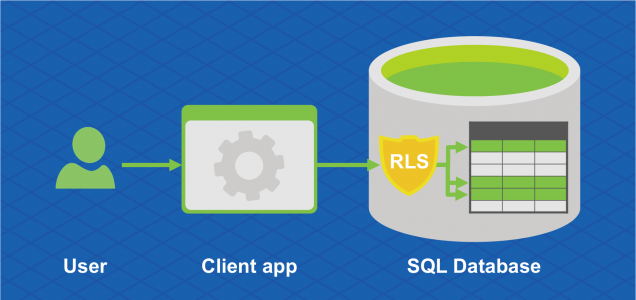 SQL16 SECURITY ENHACEMENTS
dynamic data masking (1)
Default {Full masking according to the data types of the designated fields}
use XXXX or fewer Xs if the size of the field is less than 4 characters for string data types (nchar, ntext, nvarchar)
use a zero value for numeric data types (bigint, bit, decimal, int, money, numeric, smallint, smallmoney, tinyint, float, real)
use 01-01-1900 for date/time data types (date, datetime2, datetime, datetimeoffset, smalldatetime, time)
for SQL variant, the default value of the current type is used
for XML the document is used
use an empty value for special data types (timestamp table, hierarchyid, GUID, binary, image, varbinary spatial types)
SQL16 SECURITY ENHACEMENTS
dynamic data masking (2)
Credit card Masking method which exposes the last four digits of the designated fields and adds a constant string as a prefix in the form of a credit card. example: XXXX-XXXX-XXXX-1234
Social security number Masking method which exposes the last four digits of the designated fields and adds a constant string as a prefix in the form of an American social security number. example: XXX-XX-1234
Email Masking method which exposes the first letter and replaces the domain with XXX.com using a constant string prefix in the form of an email address. example: aXX@XXXX.com
Random number Masking method which generates a random number according to the selected boundaries and actual data types. If the designated boundaries are equal, then the masking function will be a constant number.
Custom text Masking method which exposes the first and last characters and adds a custom padding string in the middle. If the original string is shorter than the exposed prefix and suffix, only the padding string will be used. example: prefix[padding]suffix
SQL16 SECURITY ENHACEMENTS
always encrypted (1)
is a client-side encryption technology that ensures sensitive data (and related encryption keys) are never revealed to the SQL Server or Azure SQL Database. 

With Always Encrypted, a client driver transparently encrypts sensitive data before passing the data to the Database Engine, and it transparently decrypts data retrieved from encrypted database columns.
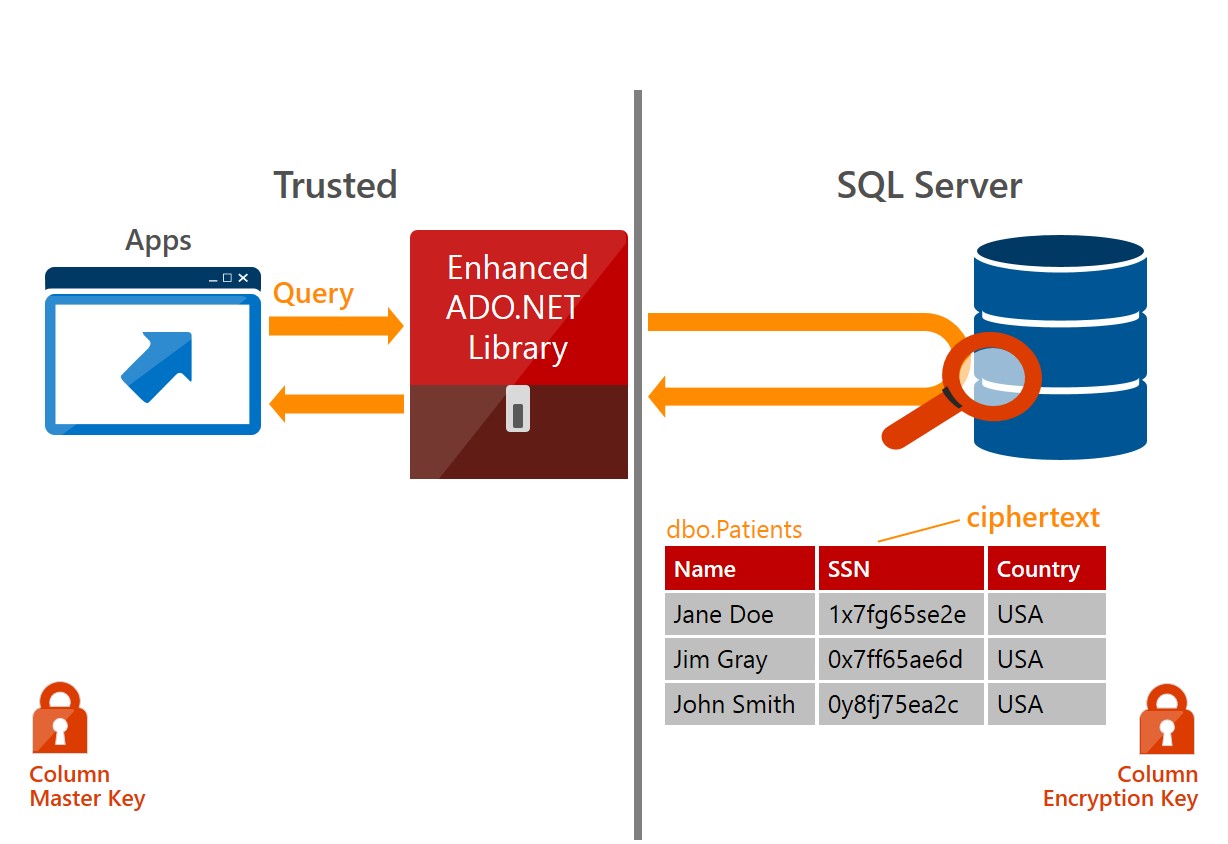 SQL16 SECURITY ENHACEMENTS
always encrypted (2)
additional layer of security that keeps valuable personal data such as: 
social security numbers
private healthcare data 
credit card information 
protected even when the data is being used

Typical Scenarios
client and Data On-Premises
client On-Premises with Data in Azure
client and Data in Azure
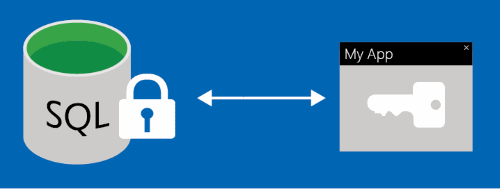 demo time
4 | SQL 2016 Security Enhacements
5 | SQL Server 	Security in the Cloud
Cloud Security
http://bit.ly/1zmeYi2
Microsoft Cloud Security Approach in a Nutshell
Principles, patterns, and practices 
Security engineering 
Threats and countermeasures 
Secure the network, host, and application 
Application scenarios and solutions
Security frame
People, process, and technology 
Application, infrastructure, and business
Security Requirements for Azure Platform
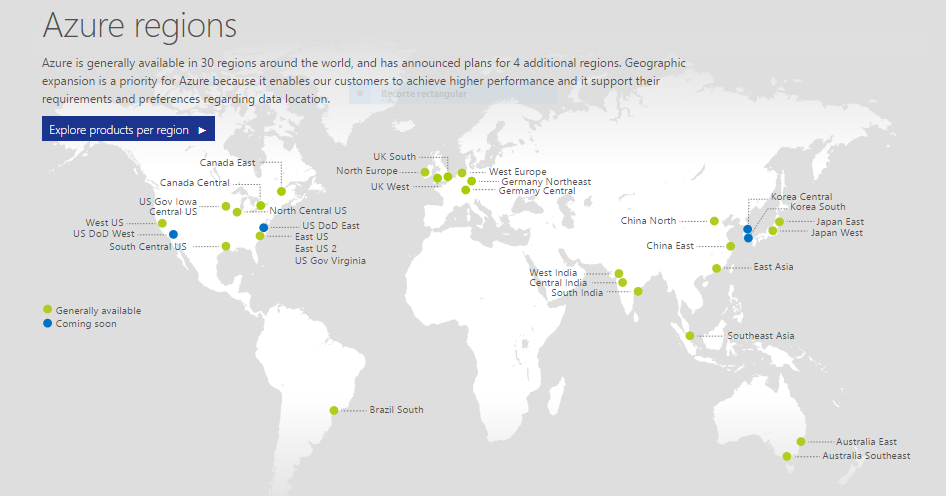 Security Requirements for Azure Platform
Newly announced Azure geographies and regions
Canada
Canada Central – Toronto
Canada East – Quebec City
Germany
Germany Central – Frankfurt
Germany Northeast – Magdeburg
UK
UK South – London
UK West – Cardiff
Security Requirements for Azure Platform
As a Service Provider Microsoft has an obligation to passing the several rules for security:

ISO 27001/27002 Audit and Certification
SOC 1/SSAE 16/ISAE 3402 and SOC 2 Attestations
Cloud Security Alliance (CSA) Cloud Controls Matrix (CCM)
Payment Card Industry (PCI) Data Security Standards (DSS) Level 1
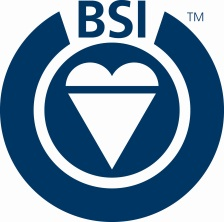 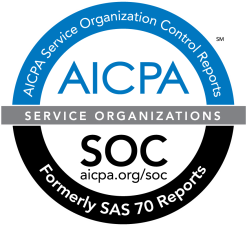 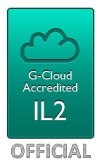 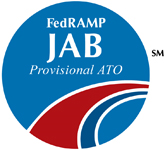 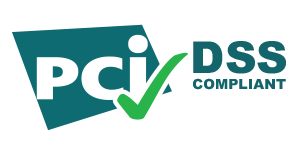 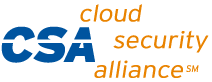 Security Requirements for Azure Platform
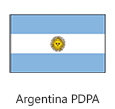 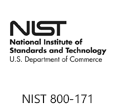 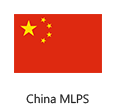 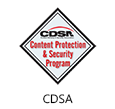 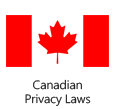 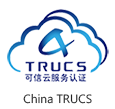 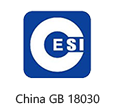 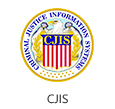 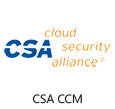 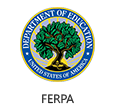 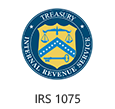 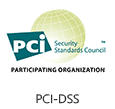 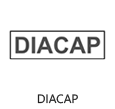 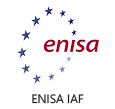 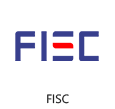 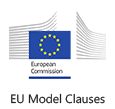 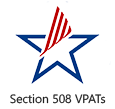 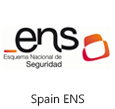 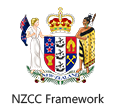 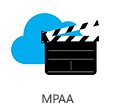 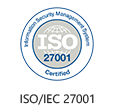 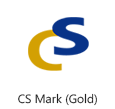 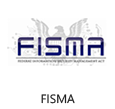 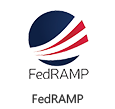 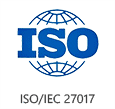 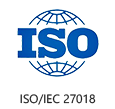 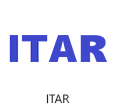 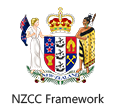 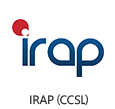 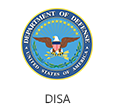 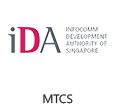 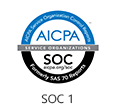 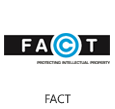 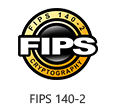 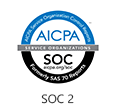 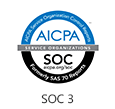 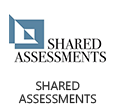 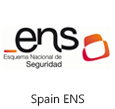 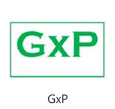 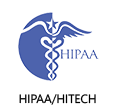 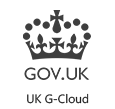 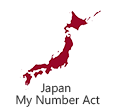 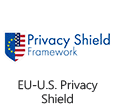 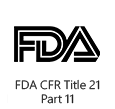 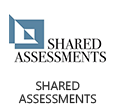 Security Requirements for Azure Platform
ISO/IEC 27001:2005 Audit and Certification
ISO Scope: The following Azure features are in scope for the current ISO audit: Cloud Services (including Fabric and RDFE), Storage (Tables, Blobs, Queues), Virtual Machines (including with SQL Server), Virtual Network, Traffic Manager, Web Sites, BizTalk Services, Media Services, Mobile Services, Service Bus, Workflow, Multi-Factor Authentication, Active Directory, Right Management Service, SQL Database, and HDInsight. This includes the Information Security Management System (ISMS) for Azure, encompassing infrastructure, development, operations, and support for these features. Also included are Power BI for Office 365 and Power Query Service.


SOC 1 and SOC 2 SSAE 16/ISAE 3402 Attestations
Scope: The following Azure features are in scope for the current SOC 1 Type 2 and SOC 2 Type 2 attestations: Cloud Services (includes stateless Web, and Worker roles), Storage (Tables, Blobs, Queues), Virtual Machines (includes persistent virtual machines for use with supported operating systems) and Virtual Network (includes Traffic Manager).
Security Requirements for Azure Platform
And of course requirements for Data Centers:
Physical security of the data centers (locks, cameras, biometric devices, card readers, alarms)
Firewalls, application gateways and IDS to protect the network
Access Control Lists (ACLs) applied to virtual local area networks (VLANs) and applications
Authentication and authorization of persons or processes that request access to data
Hardening of the servers and operating system instances
Redundant internal and external DNS infrastructure with restricted write access
Securing of virtual machine objects 
Securing of static and dynamic storage containers
demo time
5 | SQL Server Security in the Cloud
6 | SUMMARY
SQL Server Security in the Cloud
Same security principals like SQL Server on premise
Full responsibility for DBA with Virtual Machine
Partial responsibility for DBA with Azure SQL Database
Automatic updates for Azure SQL Database
New functionality implemented by Microsoft
Some incompabilities with t-sql, functions, store procedures
Increased security by default on Azure platform
Three Pillars of a Secure Hybrid Cloud Environment
Pillar One: risk assessment and management
A definition of the risks that apply to various asset(s), based on their business criticality.
An assessment of the current status of each risk before it’s moved to the cloud. Using this information, each risk can be accepted, mitigated, transferred or avoided.
An assessment of the risk profile of each asset, assuming it has been moved to the cloud.

Pillar Two: policy and compliance
Cloud providers need to understand that simply listing compliance certifications isn’t sufficient. In line with the mantra of transparency explored in the previous point, providers should take a proactive stance to sharing their security implementations and controls.

Dimension Data often assists clients by providing them with a list of questions 
that we believe they should be posing to cloud providers as part of the 
evaluation process, to ensure they’re covering all the bases.’
Three Pillars of a Secure Hybrid Cloud Environment
Pillar Three: provider transparency

Governance: the ability of an organisation to govern and measure enterprise risk introduced by cloud.
Legal issues: regulations, and requirements to protect the privacy of data, and the security of information and computer systems.
Compliance and audit: maintaining and proving compliance when using the cloud.
Information management and data security: managing cloud data, and responsibility for data confidentiality, integrity and availability.
Portability and interoperability: the ability to move data or services from one provider to another, or bring them back in-house.
Business continuity and disaster recovery: operational processes and procedures for business continuity and disaster recovery.
Three Pillars of a Secure Hybrid Cloud Environment
Pillar Three: provider transparency

Data centre: evaluating any elements of a provider’s data centre architecture and operations that could be detrimental to ongoing services.
Incident response, notification and remediation: adequate incydent detection, response, notification, and remediation.
Application security: securing application software running on or developed in the cloud.
Encryption and key management: identifying proper encryption usage and scalable key management.
Identity and access management: assessing an organisation’s readiness to conduct cloud-based identity, entitlement, and access management.
Virtualisation: risks associated with multi-tenancy, virtual machine isolation and co- residence, hypervisor vulnerabilities, etc.
Recommendations
Create a new role for an Information Manager who owns information governance across (all SharePoint) environments
Train and educate all stakeholders about risk and liability
Assess the appropriateness of using SharePoint versus other document management tools
Define information governance policies for access, retention, archival, and backup
Automate risk controls
Audit user and data activities

Resources:
Microsoft TechNet
Microsoft MSDN
Legal Sources for Compliance Requirements
Appendix (Links And Credits)
links
ISECOM (the Institute for Security and Open Methodologies)
http://www.isecom.org/about-us.html
OSSTMM (Open Source Security Testing Methodology Manual)
http://www.isecom.org/research/osstmm.html 
Library of Resources for Industrial Control System Cyber Security
https://scadahacker.com/library/index.html
patterns & practices: Cloud Security Approach in a Nutshell
https://technet.microsoft.com/en-us/ff742848.aspx 
Microsoft Azure Trust Center: Security
http://azure.microsoft.com/en-us/support/trust-center/security/ 
10 Things to know about Azure Security
https://technet.microsoft.com/en-us/cloud/gg663906.aspx 
Security Best Practice and Label Security Whitepapers
http://blogs.msdn.com/b/sqlsecurity/archive/2012/03/07/security-best-practice-and-label-security-whitepapers.aspx
links
Hello Secure World
http://www.microsoft.com/click/hellosecureworld/default.mspx 
SQL Server Label Security Toolkit
http://sqlserverlst.codeplex.com/ 

SQL Server Best Practices Analyzer
Microsoft Baseline Configuration Analyzer 2.0
http://www.microsoft.com/en-us/download/details.aspx?id=16475 
SQL Server 2005 Best Practices Analyzer (August 2008)
http://www.microsoft.com/en-us/download/details.aspx?id=23864 
Microsoft® SQL Server® 2008 R2 Best Practices Analyzer
http://www.microsoft.com/en-us/download/details.aspx?id=15289 
Microsoft® SQL Server® 2012 Best Practices Analyzer
http://www.microsoft.com/en-us/download/details.aspx?id=29302
links
Microsoft Security Assessment Tool
http://www.microsoft.com/downloads/details.aspx?FamilyID=6D79DF9C-C6D1-4E8F-8000-0BE72B430212&displaylang=en 
Microsoft Application Verifier
http://www.microsoft.com/downloads/details.aspx?FamilyID=bd02c19c-1250-433c-8c1b-2619bd93b3a2&DisplayLang=en 
Microsoft Threat Analysis & Modelling Tool
http://www.microsoft.com/downloads/details.aspx?FamilyID=59888078-9daf-4e96-b7d1-944703479451&DisplayLang=en 
How To: Protect From SQL Injection in ASP.NET
http://msdn2.microsoft.com/en-us/library/ms998271.aspx 
Securing Your Database Server
http://msdn.microsoft.com/en-us/library/aa302434.aspx 
Threats and Countermeasures
http://www.microsoft.com/technet/security/guidance/serversecurity/tcg/tcgch00.mspx
links
Configure Windows Service Accounts and Permissions
https://msdn.microsoft.com/en-us/library/ms143504.aspx#Network_Service
Select an Account for the SQL Server Agent Service
https://msdn.microsoft.com/en-us/library/ms191543.aspx
Server Configuration - Service Accounts
https://msdn.microsoft.com/en-us/library/cc281953.aspx
azure resources: security
Azure Security: Technical Insights 
Security Best Practices for Developing Azure Solutions
Protecting Data in Azure
Azure Network Security
Microsoft Antimalware for Azure Cloud Services and Virtual Machines
Microsoft Enterprise Cloud Red Teaming
Microsoft Azure Security and Audit Log Management
Security Management in Microsoft Azure
Crypto Services and Data Security in Azure
azure resources: security & privacy
Business Continuity for Azure
Understanding Security Account Management in Azure
Azure Data Security: Cleansing and Leakage
Scenarios and Solutions Using Azure Active Directory Access Control
Securing and Authenticating a Service Bus Connection

Azure Privacy Overview (PDF)
Azure Privacy Statement
Law Enforcement Request Report
Protecting Data and Privacy in the Cloud
azure resources: compliance & more
Response to Cloud Security Alliance Cloud Controls Matrix (DOC)
Azure HIPAA Implementation Guidance (PDF)
Azure Customer PCI Guide (PDF)
The Microsoft Approach to Cloud Transparency (PDF)

Microsoft Trustworthy Computing
Operational Security for Online Services Overview (PDF)
Data Classification for Cloud Readiness
CISO Perspectives on Data Classification (PDF)
An Introduction to Designing Reliable Cloud Services (PDF)
Deploying Highly Available and Secure Cloud Solutions (PDF)
azure resources
credits
Yes, 123456 is the most common password, but here’s why that’s misleading
http://arstechnica.com/security/2015/01/yes-123456-is-the-most-common-password-but-heres-why-thats-misleading/ 
CIO’s are Listening, Security is Important…
https://communities.intel.com/community/itpeernetwork/blog/2014/05/20/cio-s-are-listening-security-is-important
demo time (extra)
6 | SQL Server Files on-premise
after session
CONTACT:
MAIL: KoprowskiT@windowslive.com
SOCIAL MEDIA: facebook, twitter, linkedin, xing


BLOGS:
My MVP Blog:   http://koprowskit.eu/geek/

ITPRO Anorak’s Vision:   http://itblogs.pl/notbeautifulanymore/

Volume Licensing Specialites:   http://koprowskit.eu/licensing/
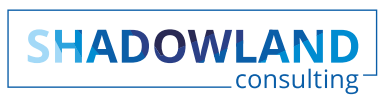 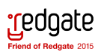 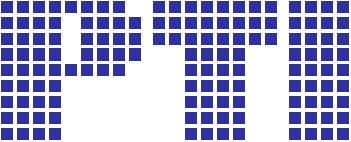 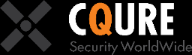 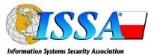 Free IT Pro resourcesTo advance your career in cloud technology
Plan your career path
Cloud role mapping 
Expert advice on skills needed 
Self-paced curriculum by cloud role 
$300 Azure credits and extended trials 
Pluralsight 3 month subscription (10 courses) 
Phone support incident  
Weekly short videos and insights from Microsoft’s leaders and engineers 
Connect with community of peers and Microsoft experts
Microsoft IT Pro Career Center
www.microsoft.com/itprocareercenter
Get started with Azure
Microsoft IT Pro Cloud Essentials 
www.microsoft.com/itprocloudessentials
Demos and how-to videos
Microsoft Mechanics 
www.microsoft.com/mechanics
Connect with peers and experts
Microsoft Tech Community 
https://techcommunity.microsoft.com
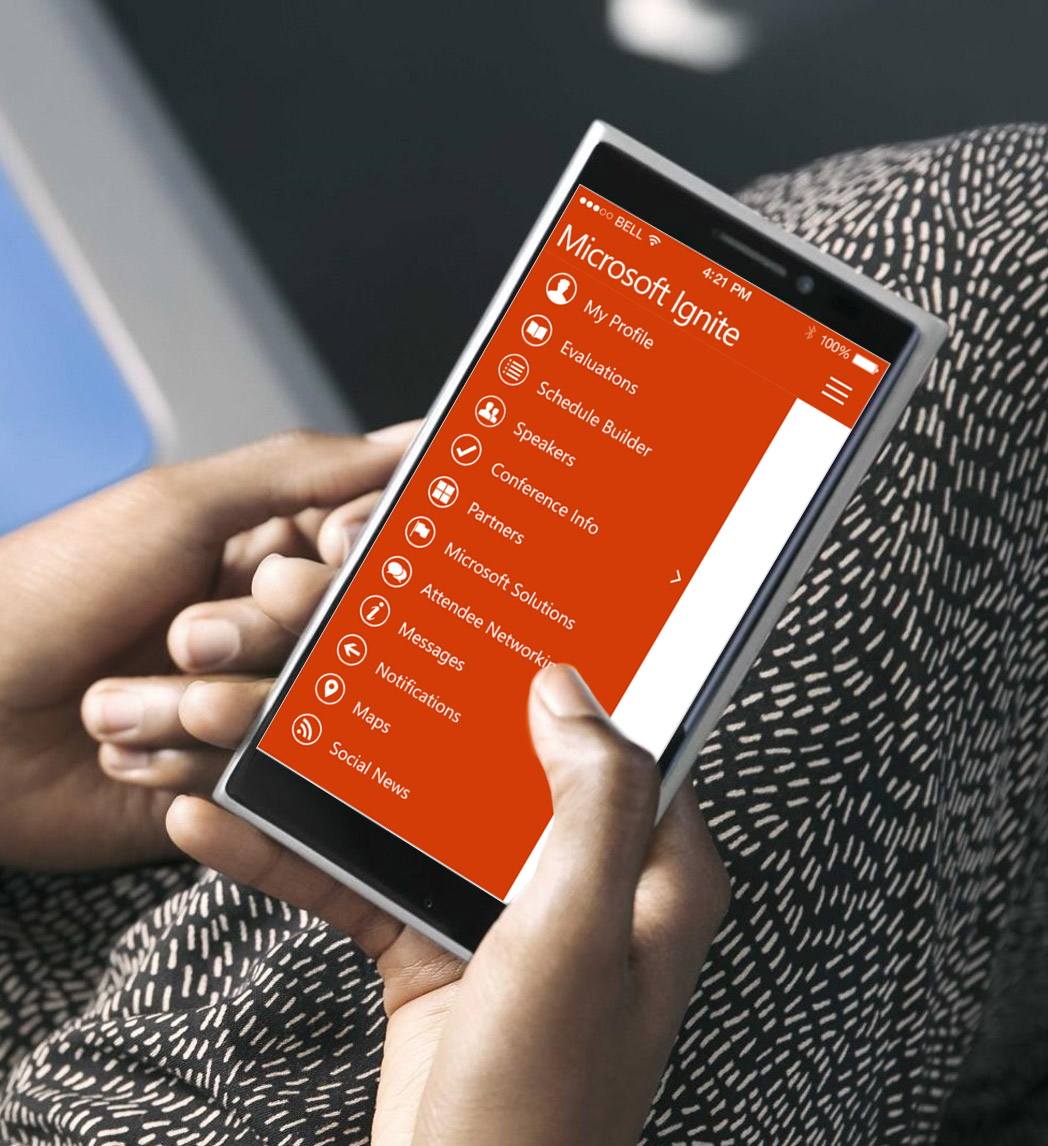 Please evaluate this session
Your feedback is important to us!
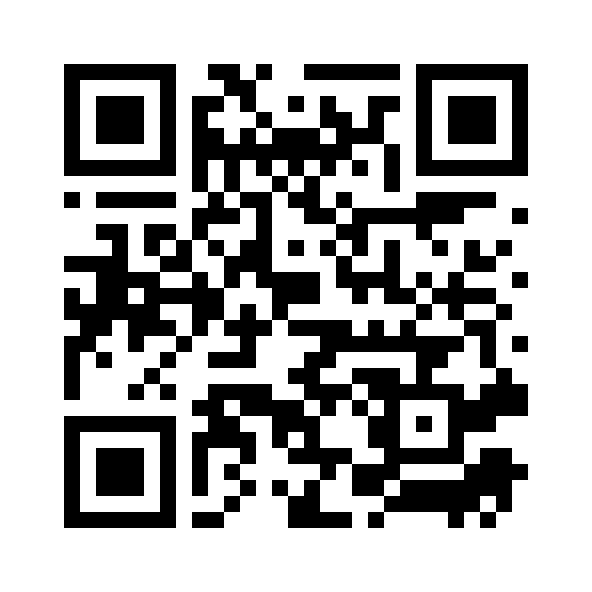 From your PC or Tablet visit MyIgnite at http://myignite.microsoft.com

From your phone download and use the Ignite Mobile App by scanning  the QR code above or visiting https://aka.ms/ignite.mobileapp